Презентация к НОД «В царстве королевы Простуды»
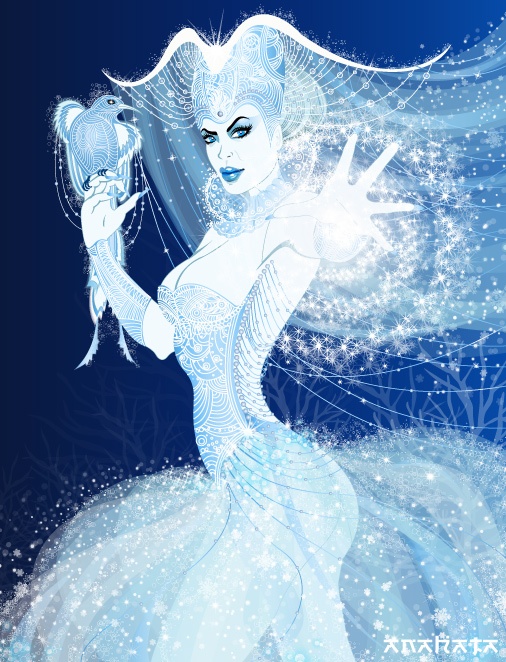 Презентацию подготовила
 воспитатель
 МДОУ « Детский сад «Светлячок»
 пгт Калашниково
Коскина Н.А.
Перед нами дворец.
Все окна и двери дворца плотно закрыты. 
Как вы думаете, кто в нем живет?
Это владения принца Ап-чхи. Он живет во дворце со своей принцессой.
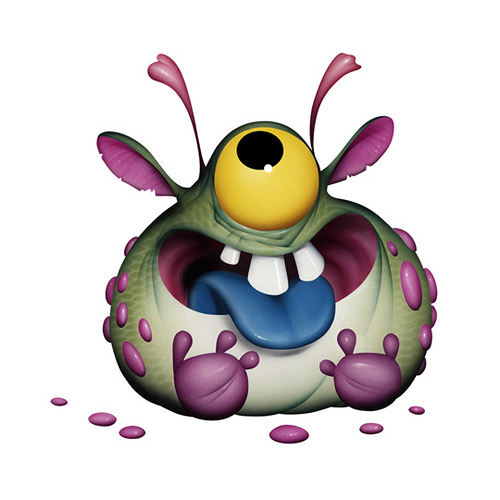 Солнечный свет и свежий воздух не проникают во дворец…
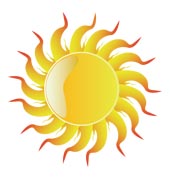 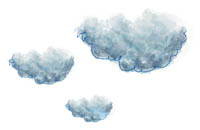 Здесь тучи микробов, так как этот дворец никогда не проветривается….
Здесь все чихают и кашляют друг на друга.
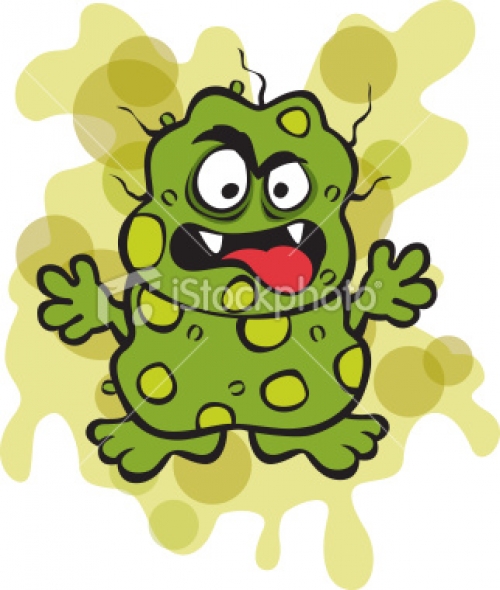 В этом дворце все  всегда болеют.
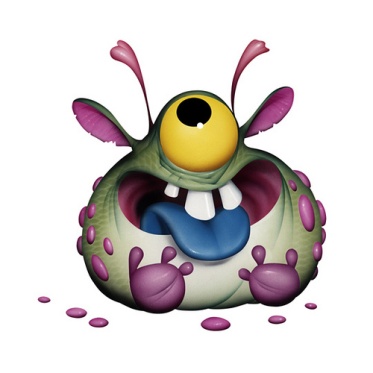 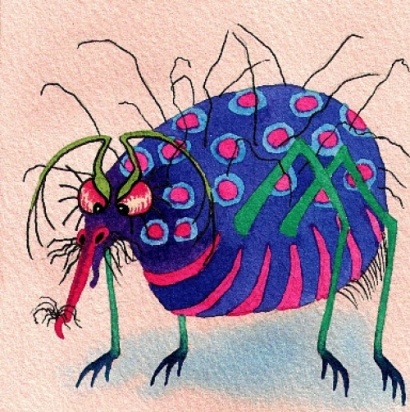 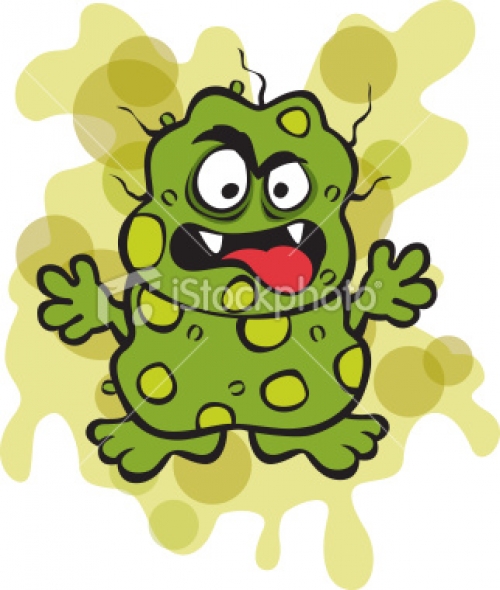 Вы знаете, как уберечь себя от микробов? Тогда поиграем в игру.
Вас прошу я дать ответ: это правда или нет?
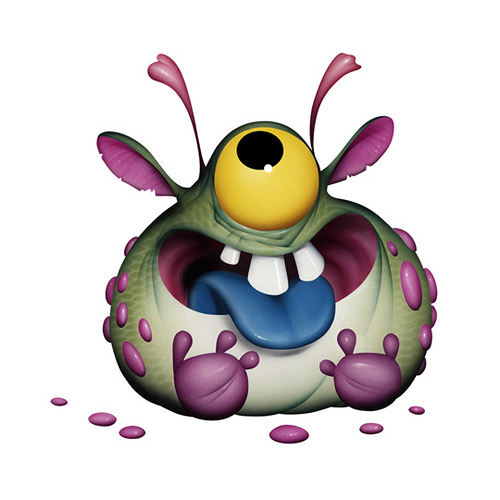 Чтоб с микробами не знаться, надо, дети, закаляться?
Никогда чтоб не хворать, надо целый день проспать?
Если сильным хочешь быть, со спортом надобно дружить?
Чтоб зимою не болеть, на прогулке нужно петь?
А от гриппа и ангины нас спасают витамины?
Будешь кушать лук, чеснок- тебя простуда не найдет?
Хочешь самым крепким стать-сосульки  начинай лизать?
Теперь мы точно знаем, как уберечься от микробов , будем соблюдать эти правила и будем всегда здоровы.
Будьте всегда здоровы!